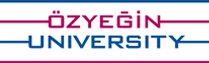 CS105 
Introduction to Object-Oriented Programming


Prof. Dr. Nizamettin AYDIN
naydin@itu.edu.tr
nizamettin.aydin@ozyegin.edu.tr
1
Abstract Classes and Interfaces
2
Outline
Shapes
Inheritance
Abstract Classes
Abstract and Concrete Classes
Abstract Functions
Interface
Adapter Class
instanceof operator
3
Shapes
Let’s implement classes for shapes
Rectangle
Circle
etc.

What is common in all these shapes?
 x and y coordinates that hints about the location of the shape.
4
Shapes
(x,y) coordinate







In circle we hold an additional radius, in rectangle we have height and width.
(x,y)        r
h
(x,y)                   w
5
Inheritance
We can have a shape class.
Other shapes can inherit from the shape class.
Shape
Circle
Rectangle
6
Sometimes a class should define a method that logically belongs in the class, but that class cannot specify how to implement the method. 

For instance:
Every shape has an area.
Logically, every shape should have a getArea method. 
But ...
7
Every shape has an area.
Logically, every shape should have a getArea method. 
But, the area of every shape is calculated differently.
Area of Circle = pow(radius, 2) × pi
Area of Rectangle = height × width
There is not any implementation of getArea method in the Shape class that is correct for all subclasses of Shape.
Therefore, we need to enforce the subclasses of Shape to implement the getArea method.
8
Abstract Classes
At this point
Every shape has an area.
But there is not a possible way to implement the getArea method in the Shape class.
Therefore, maybe we should not let the instantiation of a Shape object, even when we have the Shape class. 
instantiate: create a new instance 
Can we?

Yes we can, with use of abstract classes.

Classes that cannot be used to instantiate objects are abstract classes.
9
Abstract and Concrete Classes
Classes that cannot be used to instantiate objects are abstract classes. 

Classes that can be used to instantiate objects are concrete classes. 

 Concrete class is the default class.
10
Abstract Classes
Classes that cannot be used to instantiate objects are abstract classes. 

They are used as super-classes during inheritance and provide common attributes and behaviors to its sub-classes.
11
Shape Class (Concrete)
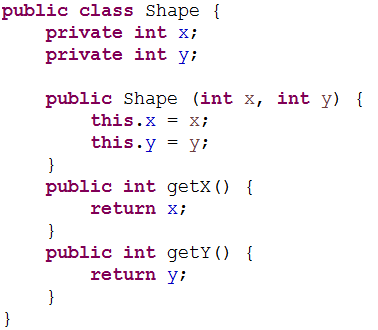 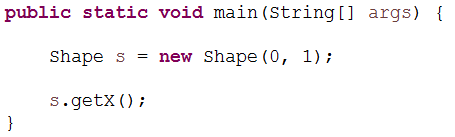 12
Shape Class (Abstract)
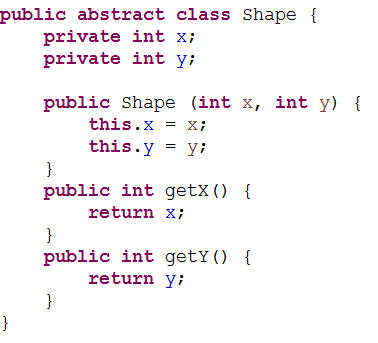 You make a class abstract by declaring it with keyword abstract.
13
Shape Class (Abstract)
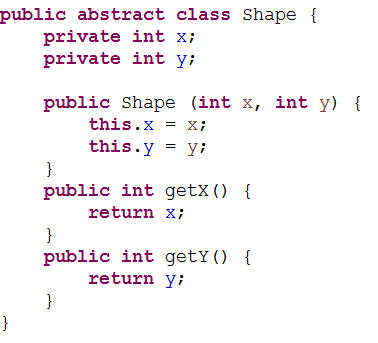 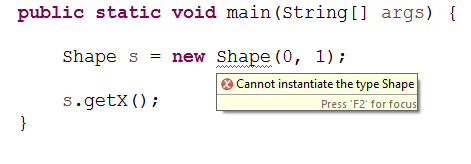 14
Abstract Classes
Abstract classes are incomplete. 
Their sub-classes can complete these incomplete parts and become concrete classes.
If they don’t, sub-classes will be also abstract.

What do we mean by incomplete?

Remember the getArea() function.
15
Abstract Functions
A method that has been declared but not implemented is an abstract function.



The keyword abstract needs to be used.
The body of the method is missing.
 incomplete function

Constructors and static methods cannot be abstract.
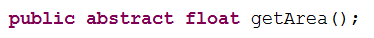 16
Shape Class (Abstract)
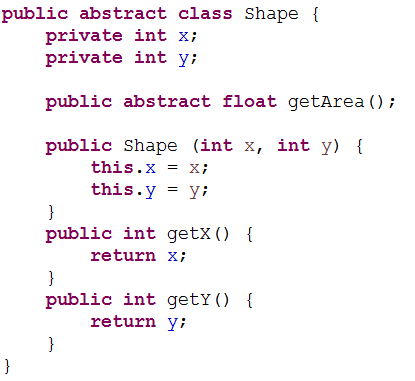 17
Abstract Classes
A class which contains at least one abstract function is an abstract class and must be declared abstract.
A class can still be an abstract class even if it does not contain any abstract methods but contain the abstract keyword.
Concrete classes provide implementations of every method they declare.
A concrete sub-class needs to implement all the abstract methods inherited from the abstract super-class.
18
Abstract Classes
When inheriting from an abstract class

If the sub-class implements all the inherited abstract methods, it can be instantiated

If the subclass does not implement all the inherited abstract methods, it too must be abstract.
19
Circle and Rectangle Classes
Inheriting from abstract Shape class.
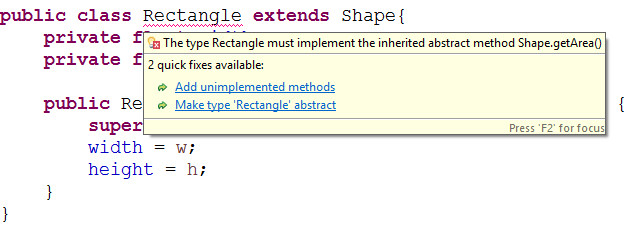 20
Circle and Rectangle Classes
Inheriting from abstract Shape class.
One solution is to make Rectangle class abstract as well
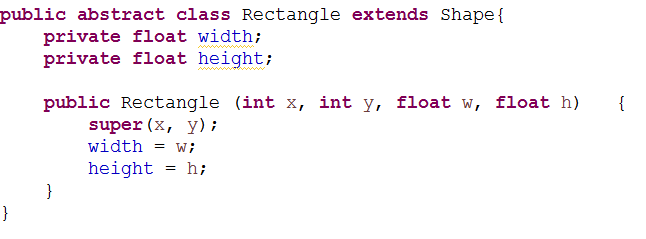 21
Circle and Rectangle Classes
Inheriting from abstract Shape class.
The other solution is to implement the getArea method.
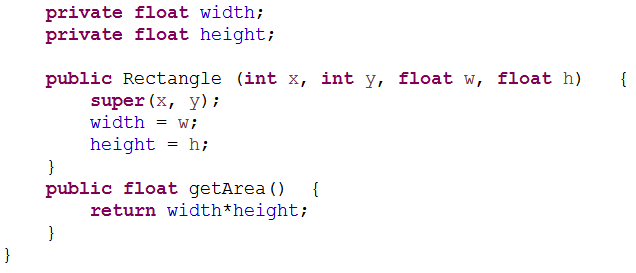 22
Circle and Rectangle Classes
Inheriting from abstract Shape class.
Same for the circle class..
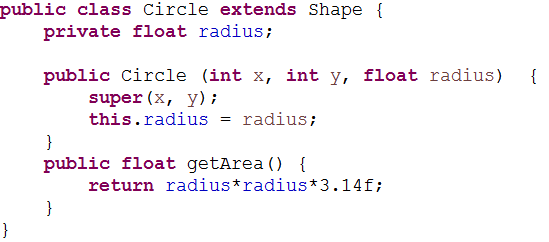 23
Using Shapes
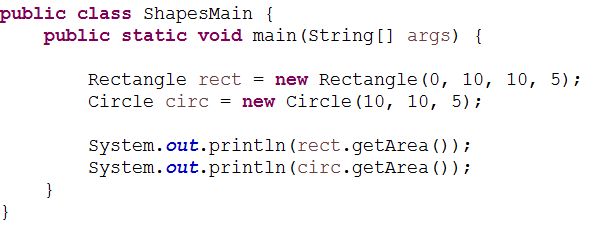 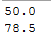 24
Quick Note
Not all hierarchies contain abstract classes. 

Not all super-classes needs to be abstract.
25
Remember the last class
We have the following classes:
Shape is not abstract
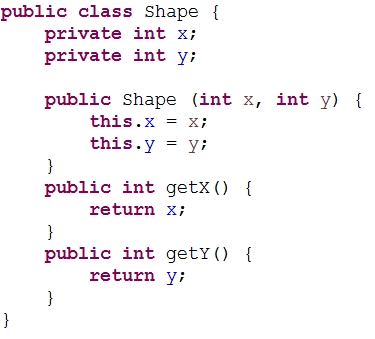 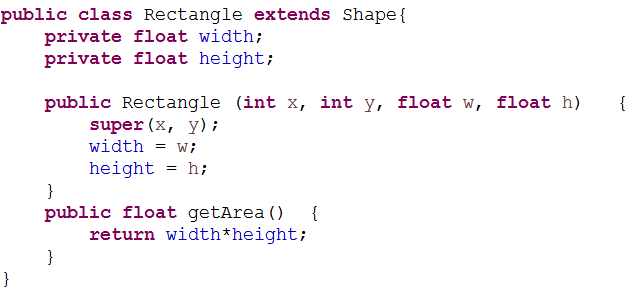 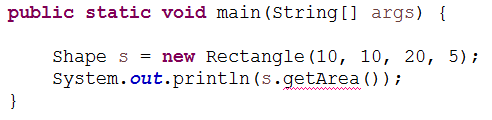 26
Remember the last class
When Shape is abstract, we don’t get that compiler error. 
Why?
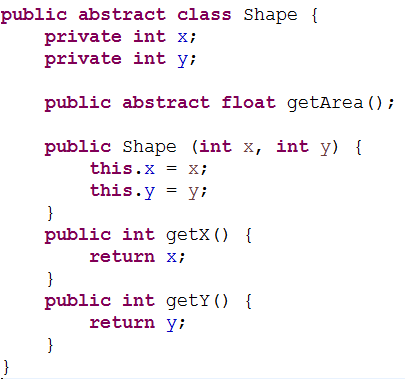 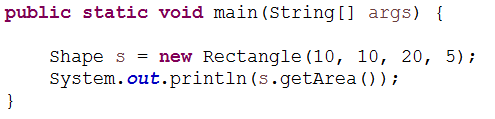 27
Remember the last class
When Shape is abstract, we don’t get that compiler error. 
Why?
getArea method has been declared in Shape class
Any object that Shape can refer to needs to implement this getArea method in order to be instantiated.
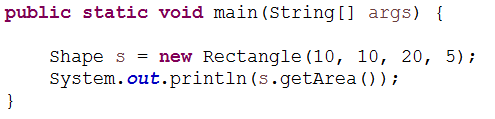 28
There are things we cannot do with abstract classes.
Lets see interfaces...
29
Interface
Interfaces offer a capability requiring that unrelated classes implement a set of common methods
An interface only declares the public behaviors of a class but does not implement them.
Based on this definition, in an interface
All methods are implicitly public
All methods are implicitly abstract
There are not any concrete methods
There are not any attributes
It does not contain any class instance
It can contain constants (final variables)
30
Example interface
Use the keyword interface



Can we instantiate an interface?
No.

Actually an interface is a very abstract class
None of its methods are implemented
All methods are abstract
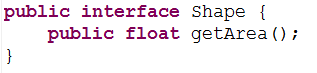 31
When do you need an interface?
You would write an interface when you want classes of various types to all have a certain set of capabilities (behaviors).
You can write methods that work for more than one kind of class.
Very common in GUI implementations.
interface KeyListener {
      public void keyPressed(KeyEvent e);
      public void keyReleased(KeyEvent e);
      public void keyTyped(KeyEvent e);
}
32
Interface
A class can extend a class.
A class can implement an interface.
33
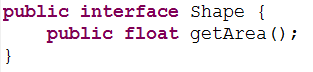 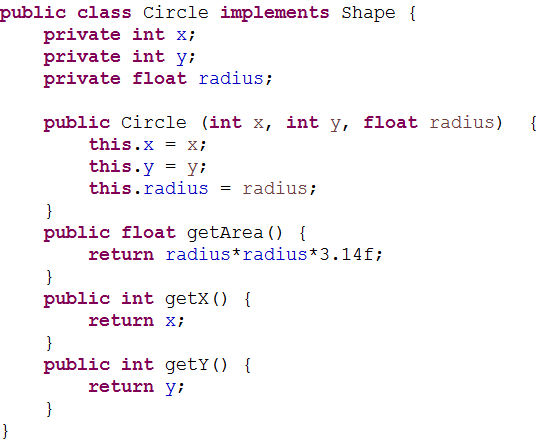 34
Interface
A class can only extend one class.
A class can implement multiple interfaces.
This lets the class fill multiple “roles”
In writing Applets, it is common to have one class implement several different listeners
Example:
class MyApplet extends Applet            implements ActionListener, KeyListener {   		 ...      }
35
When a class implements an interface, the class needs to implement all the declared methods of the interface.

If all the declared methods are not implemented, then the class becomes an abstract class.
At this point, we need to use the keyword abstract
36
37
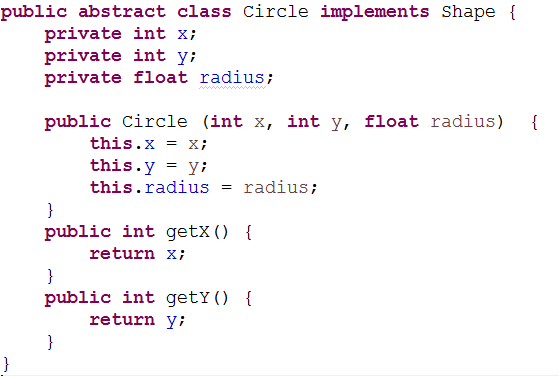 38
You can even extend an interface (to add methods):
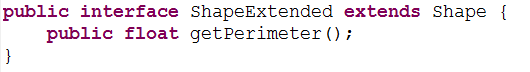 39
Interface
You can even extend an interface (to add methods):
 


interface KeyListener {      public void keyPressed(KeyEvent e);      public void keyReleased(KeyEvent e);      public void keyTyped(KeyEvent e);} 
interface FunkyKeyListener extends KeyListener { 
	   public void funkykeyEvent(KeyEvent e);
}
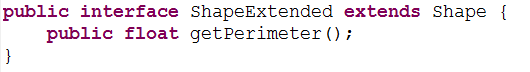 40
Interface
When you implement an interface, you need to implement all the declared functions.
There can be a lot of methods
interface KeyListener {     public void keyPressed(KeyEvent e);     public void keyReleased(KeyEvent e);     public void keyTyped(KeyEvent e);}
What if you only care about a couple of these methods, not all?
41
Adapter Class
An adapter class implements an interface and provides empty method bodies
class  KeyAdapter implements KeyListener { public void keyPressed(KeyEvent e) { }; public void keyReleased(KeyEvent e) { }; public void keyTyped(KeyEvent e) { };
}
You can override only the methods you care about
This isn’t elegant, but it does work
Java provides a number of adapter classes
42
Example…
With interface you can write methods that work with more than one class

	interface RuleSet { 
		boolean isLegal(Move m, Board b);                  void makeMove(Move m); 
	}

Every class that implements RuleSet must have these methods
43
…Example…
class CheckersRules implements RuleSet {     public boolean isLegal(Move m, Board b) { ... }    public void makeMove(Move m) { ... }}

class ChessRules implements RuleSet { 
    public boolean isLegal(Move m, Board b) { ... }    public void makeMove(Move m) { ... } }
44
…Example
Is this a legal statement?
RuleSet rulesOfThisGame = new ChessRules();
This assignment is legal because a rulesOfThisGame object is a RuleSet object.
Is this a legal statement?
if (rulesOfThisGame.isLegal(m, b)) { 		     rulesOfThisGame.makeMove(m); 
}
This statement is legal because, whatever kind of RuleSet object rulesOfThisGame is, it must have isLegal and makeMove methods
45
instanceof operator
instanceof is a keyword that tells you whether a variable “is a” member of a class or interface
class Dog extends Animal implements Pet {...}
Animal fido = new Dog();

Are these true or false?
fido instanceof Dog
fido instanceof Animal
fido instanceof Pet
46
Vocabulary …
abstract method
a method which is declared but not defined (it has no method body)
 abstract class
a class which either (1) contains abstract methods, or (2) has been declared abstract
 Instantiate
to create an instance (object) of a class
 Interface
Similar to a class, but contains only abstract methods (and possibly constants)
47
…Vocabulary
Adapter class
A class that implements an interface but has only empty method bodies
 Final methods
methods that cannot be overridden 
all private or static methods are implicitly final
 Static (early) binding
Binding occurs during compile time 
Uses reference type during binding
 Dynamic (late) binding
Binding occurs during run time 
Uses object type during binding
48
Any Questions?
49